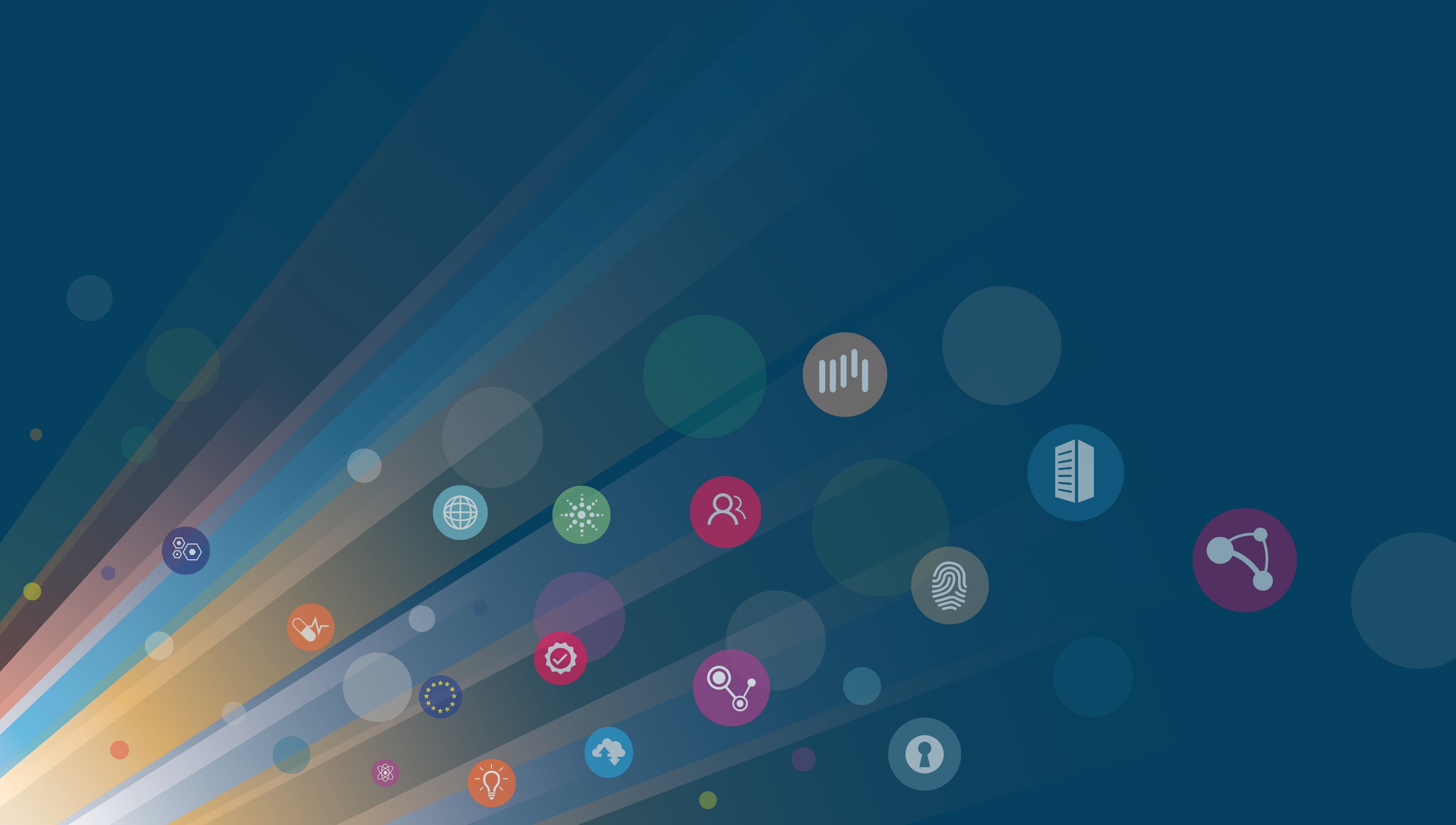 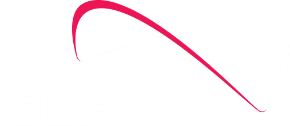 GN4-3 - T&I - eScience Global Engagement
Maarten Kremers, SURF
EUGridPMA #52 / GN4-3 T&I EnCo / AARC Policy community 
Virtual26TH January 2022
GN 4-3 T&I   Objectives


  Expand the Reach   of Federated Access
Operate T&I services
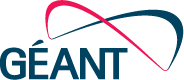 Develop and Enhance the T&I services
Explore new or disruptive ideas
Engage with the relevant stakeholders
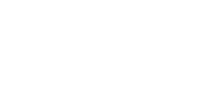 Paul Dekkers
(SURF)
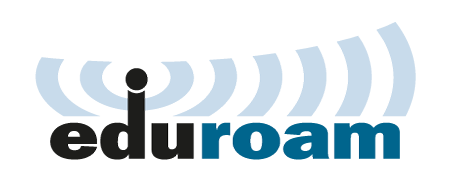 Davide Vaghetti 
(GARR)
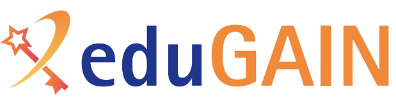 T&I Services
Christos Kanellopoulos (GÉANT)
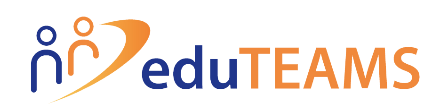 Michelle Williams (GÉANT)
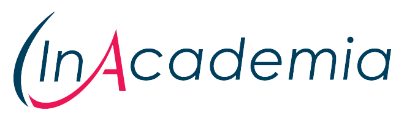 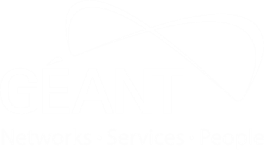 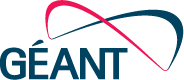 Enabling Communities
Incubator
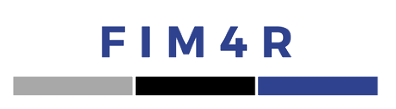 T&I Services
Identity Feds
r/e-infras
EOSC
eGov
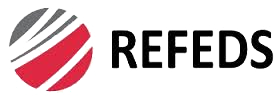 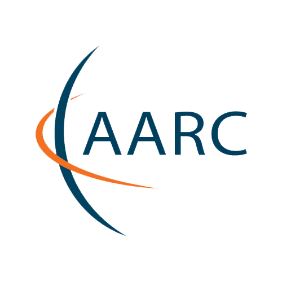 Operational Support
Enabling Communities
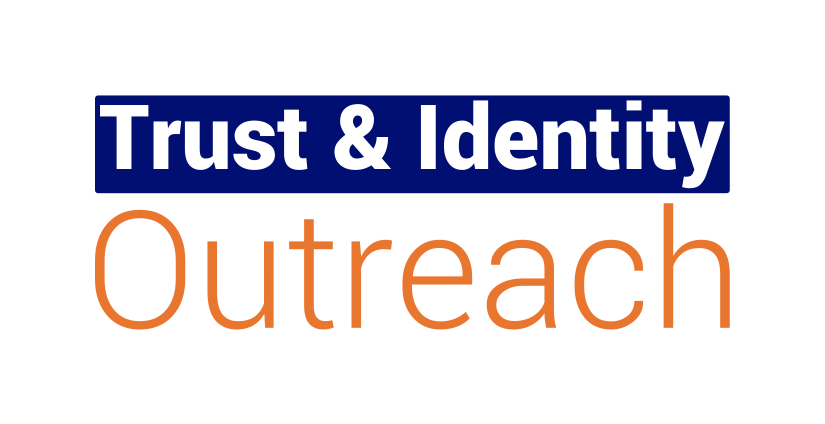 5
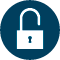 T&I Business Development Coordination

Facilitating of the AEGIS group

T&I eScience Global Engagement
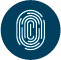 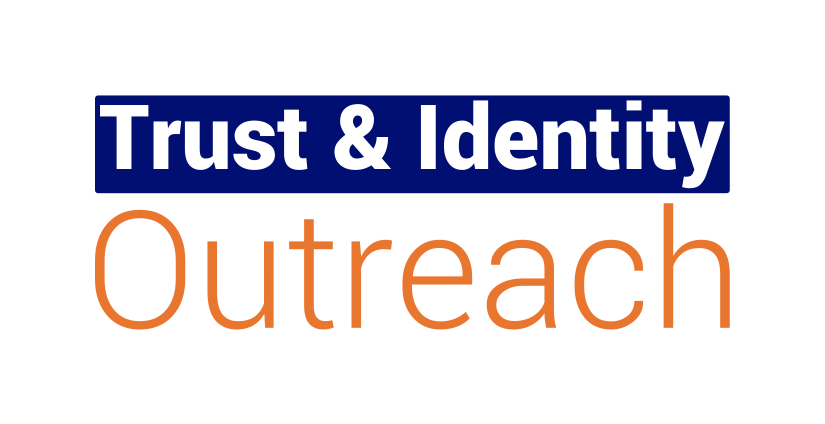 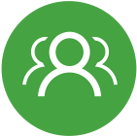 6
AEGIS
The AARC Engagement Group for Infrastructures (AEGIS) brings together global representatives from AAI operators in research infrastructures and e-infrastructures, which are implementing authentication and authorisation services that support federated access, to discuss adoption of policy and technical best practices that facilitate interoperability across e-infrastructures ands e-infrastructures.
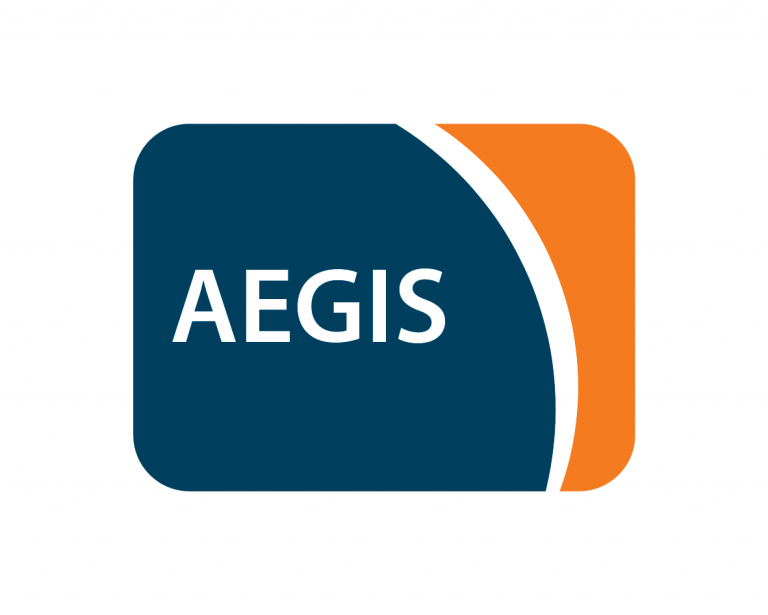 7
T&I eScience Global Engagement
The 'eScience Global Engagement' of EnCo in the GEANT project is there to support those developments in the policy and best practice areas that would benefit the community at large, and do that by means of supporting the work in the existing forums such as WISE, FIM4R, IGTF, REFEDS, AARC-community, and the research and e-Infra communities directly
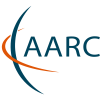 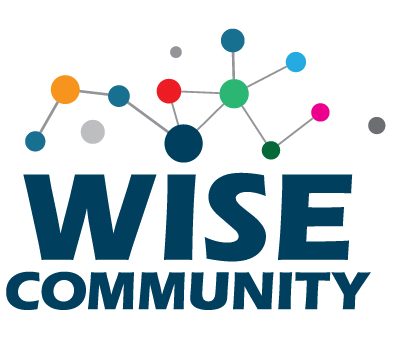 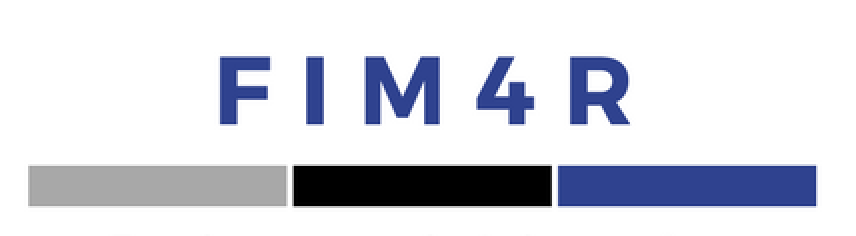 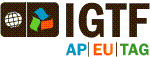 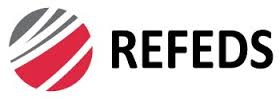 8
T&I eScience Global Engagement
Full paper published
https://doi.org/10.22323/1.378.0029
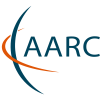 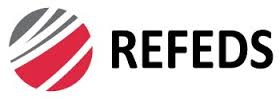 9
T&I eScience Global Engagement
Guidance Doc
WISE SCI WG
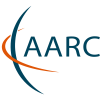 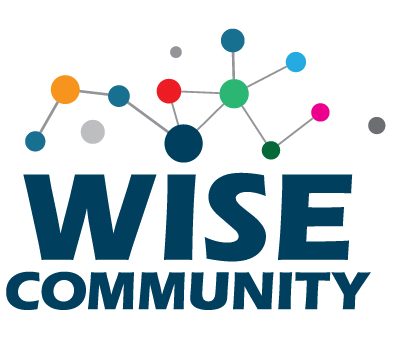 10
T&I eScience Global Engagement
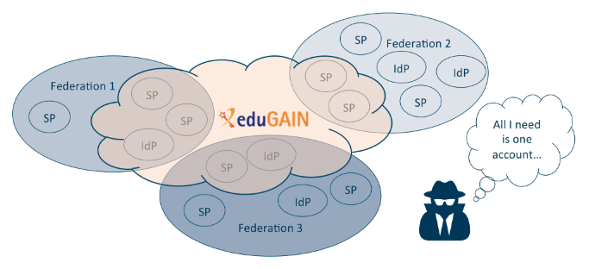 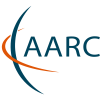 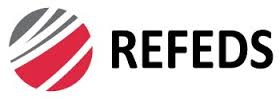 11
T&I eScience Global Engagement
On the agenda
WISE SCI WG
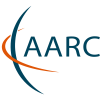 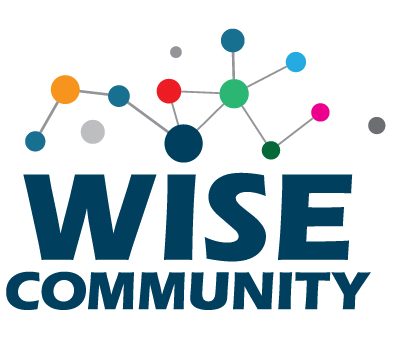 12
T&I eScience Global Engagement
Work in Progress
On the agenda
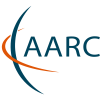 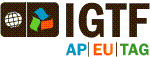 13
T&I eScience Global Engagement
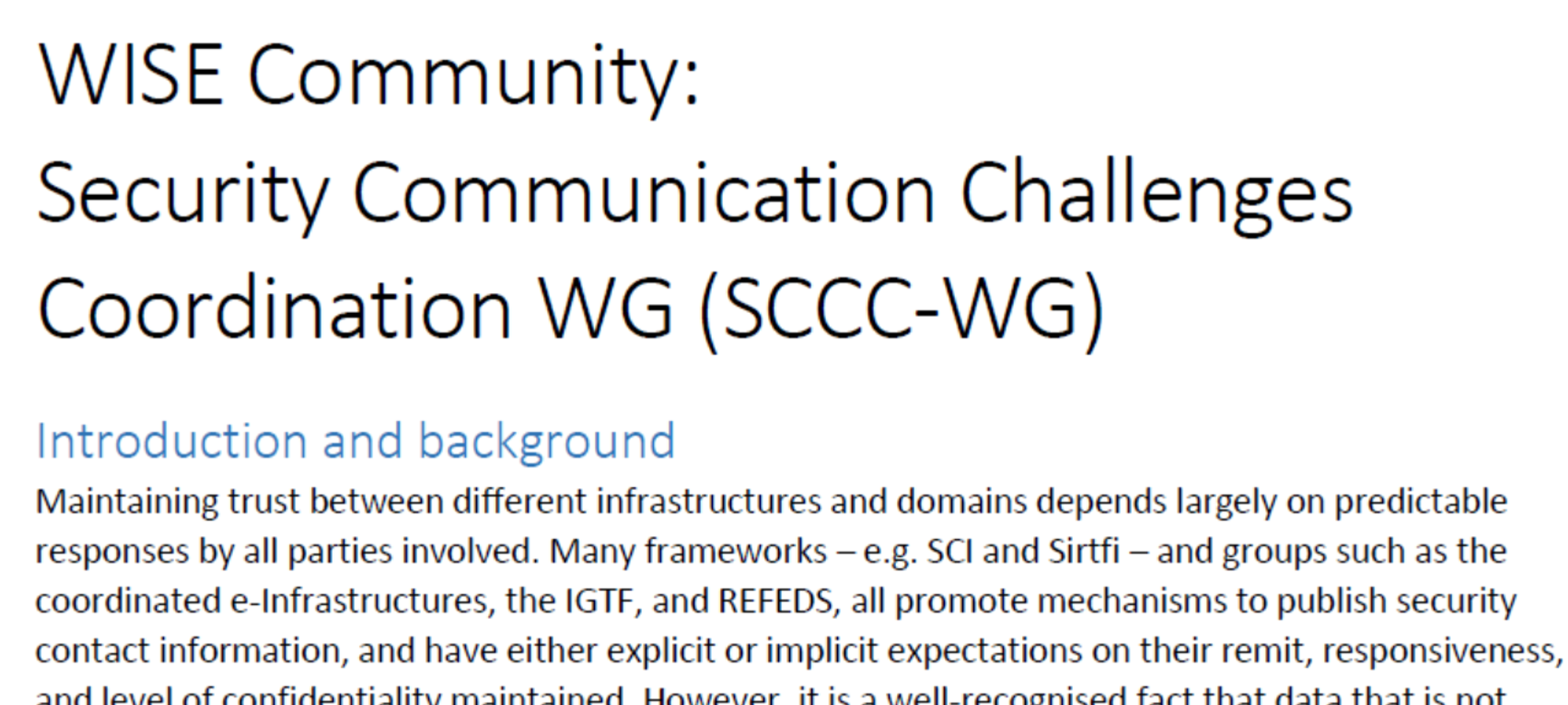 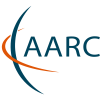 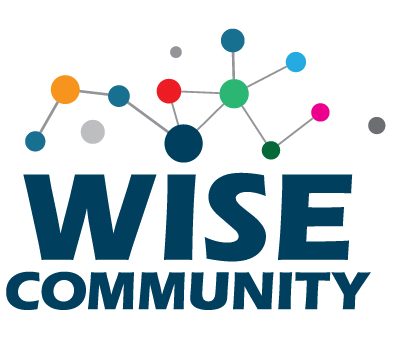 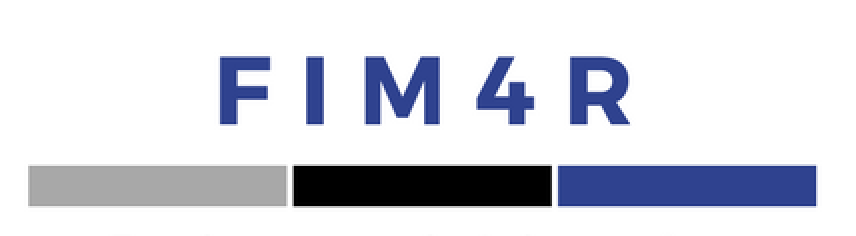 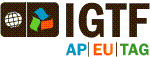 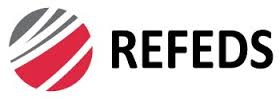 14
T&I eScience Global Engagement
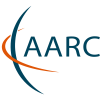 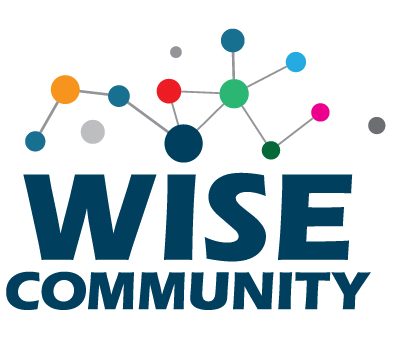 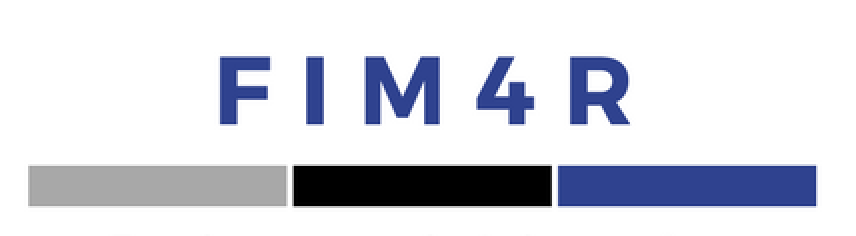 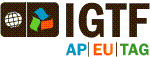 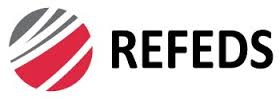 15
T&I Outreach
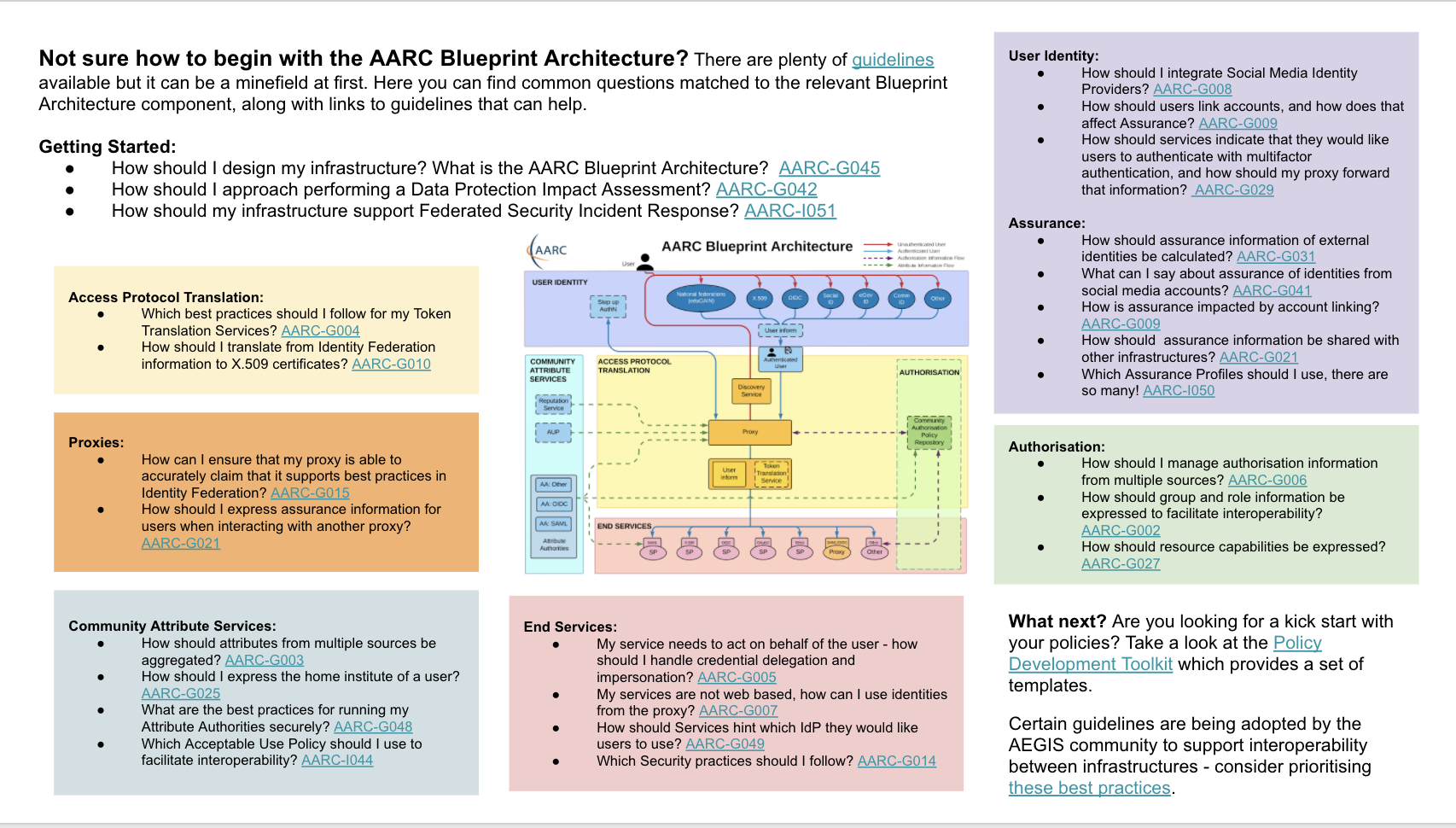 https://edu.nl/h3dm4
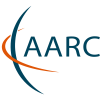 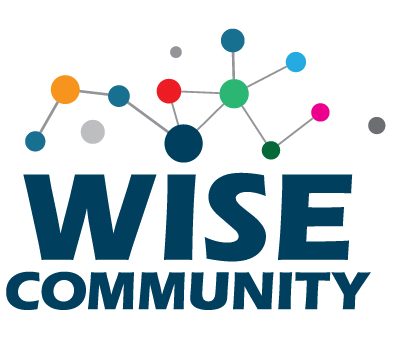 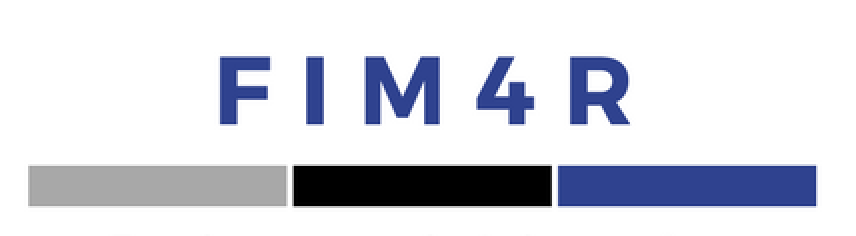 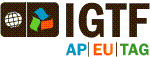 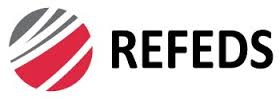 16
T&I eScience Global Engagement
GN4-3 Project Updates
EnCo Policy TNC22 Abstract got accepted!
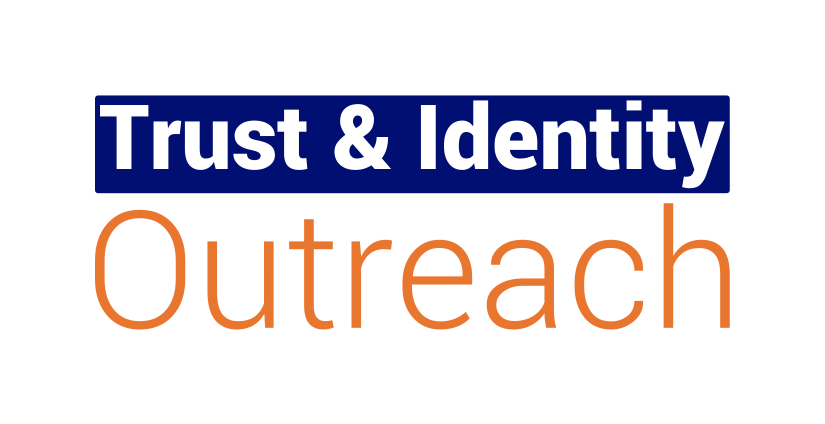 17
T&I eScience Global Engagement
GN5-1 preparations
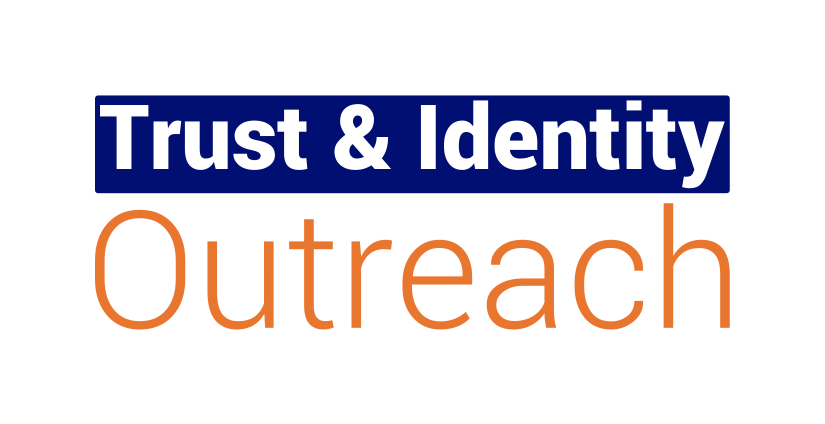 18
T&I eScience Global Engagement
Relevant meetings
TNC2213th – 16th  June (Trieste, Italy)
REFEDSTBD

WISE & SIG ISM: Spring 2022 (date still to be defined)
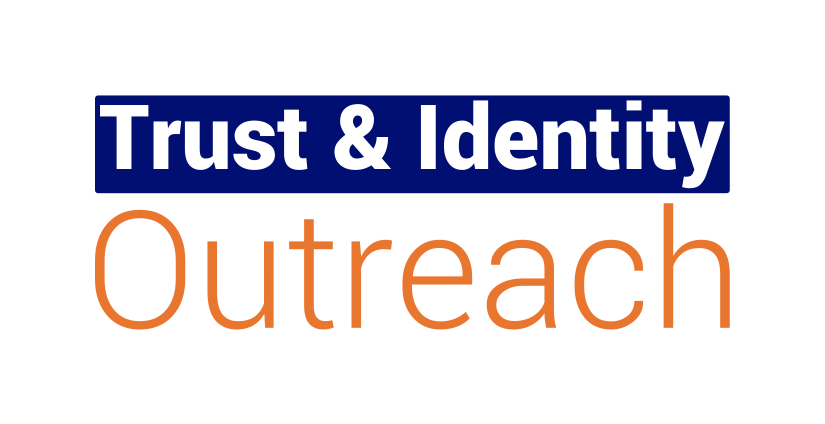 19
T&I eScience Global Engagement
GN4-3 Project Updates

Review our own workplan
Activities that need or more less attention
New Activities
Activities to dropped

https://edu.nl/ctxxg
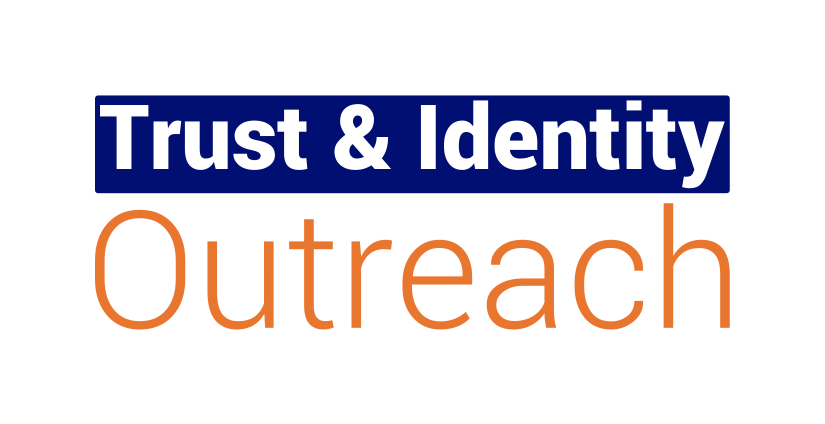 20
Thank you
Any questions?
maarten.kremers@surf.nl
As part of the GÉANT 2020 Framework Partnership Agreement (FPA), the project receives funding from the European Union's Horizon 2020 research and innovation programme under Grant Agreement No. 856726  (GN4-3).​​​
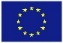